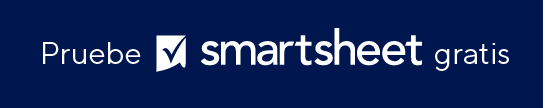 PLANTILLA DE LÍNEA DE TIEMPO DE DESARROLLO DE SOFTWARE
Notas para usar esta plantilla
Ingrese las tareas, las fechas de inicio y finalización, y los propietarios de las tareas en el área del diagrama. 

Ajuste las barras de cada tarea para representar la duración a lo largo del proyecto.  Agregue el porcentaje completado de las tareas e información adicional dentro de cada barra o en el área del diagrama.
HOY
100%
100%
70%
70%
20%
INFORME DE ESTADO DEL PROYECTO 20/9
PLANTILLA DE LÍNEA DE TIEMPO DE DESARROLLO DE SOFTWARE
HOY
NOTAS DE LA TAREA/HITO 00/00
NOTAS DE LA TAREA/HITO 00/00
NOTAS DE LA TAREA/HITO 00/00
NOTAS DE LA TAREA/HITO 00/00
PLANTILLA DE LÍNEA DE TIEMPO DE DESARROLLO DE SOFTWARE